感染拡大防止のための制限とお願い
東京都による「基本的対策徹底期間」及び「足立区新型コロナウイルス感染拡大防止ガイドライン第13版」に基づき、当施設においても引き続き下記の内容で対応を行います。利用者の皆様には、ご迷惑をお掛けしますが、感染拡大防止のご協力をお願い致します。
入園時
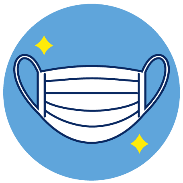 ■ 発熱や体調不良の方の来園ご遠慮のお願い
■ マスクの着用（※乳幼児や障がいで着用が難しい場合はお申し出ください）
■ こまめな手洗い　　■ 設置の消毒液で手指の消毒
■ 咳エチケット　　　　 ■ 人との距離
■ 入園時に検温をお願いする場合がございます
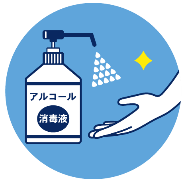 庭園散策時
■ 順路に沿って一方通行で（※車イスの方は迂回してください）
■ 撮影でご利用の方：マスクを外すのは撮影時のみ（移動時はマスク着用）
桜花亭施設利用時
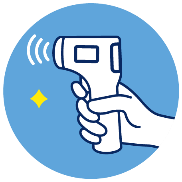 ■ 入館時に非接触型体温計にて検温させていただきます
　　　　（※体温が37.5度以上の方の入館はお断りさせていただきます）
　　◎ 団体でご利用の場合、検温作業の補助をお願いすることがございます
■ 各部屋の利用人数は次のとおり とします
　　　 収容定員内での貸出となります。　　　但し、人と人との距離を2ｍ以上（最低1ｍ）確保した上での貸出を前提とし、内容により利　　
　　　用人数の制限をさせて頂く場合がございます。また利用内容によっては、感染拡大防止の　　
　　　観点から、利用をお断りする場合がございますので、あらかじめご了承下さい。
■ お食事を伴うご利用は自粛 をお願いします
　　　　（※桜花亭カフェのルームサービスも休止中　　カフェは感染対策を講じ営業）
■ 飲酒を伴うご利用は禁止と致します
■ 夜間枠は通常どうり17:30～21:30までのご利用となります
■ 「利用者名簿」（当日来園全員分）の作成と１ヶ月の保管をお願いします
■ 『マスクを外す』 『大声の会話や発声』 『 ３密対策がとれない行為』
　　などのご利用はご遠慮いただきます（当グループの判断基準による）
■ ドアや窓の常時開放 または 適宜開放の徹底にご協力願いします
■ 利用後の机やイスは、片付けずそのままで結構です
　　　　（※桜花亭スタッフにて使用後の除菌処理を行います）